Тұлғааралық қарым-қатынас түрлері
Дәріс 3
коммуникацияныҢ элементтері (тәсілдері)
Коммуникацияның түрлері
Вербальды
 Вербальды емес   
  Жазу арқылы
  Визуальды
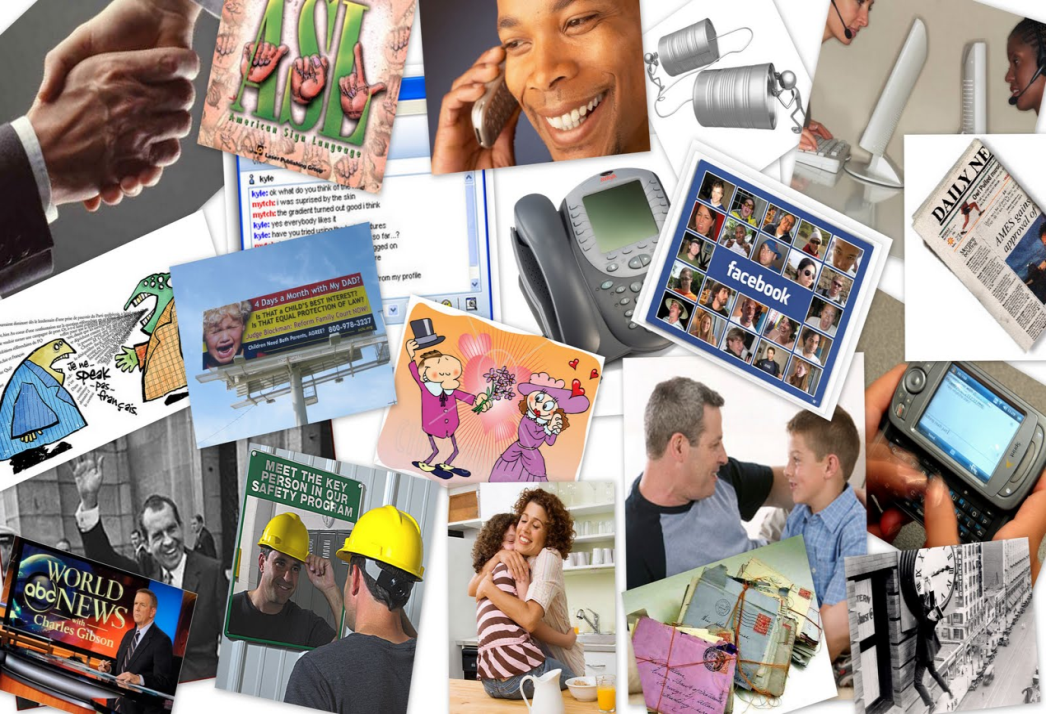 Кез келген істің нәтижелілігі шығарылатын өнім сапасы мен көрсетілетін қызмет түріне ғана байланысты емес. Ол сол өнім мен қызметті жасаушы адамдарға олардың өміріне байланысты. Сондықтан да басшылар көп уақытын ұйымдардағы техникалық, қаржылық мәселеге емес, сол ұйымдағы психологиялық міндеттерді шешуге жұмсайды.
Жапониялық «Sony» компаниясының басшысы: ешқандай теория, саясат ұйымды ұтымды дамыта алмайды, оны тек адамдар ғана жасай алады,-дейді. (“ең негізгі міндет жұмысшылармен дұрыс қарым-қатынаста болу және оларға үйдегідей ыңғайлы, қолайлы жағдай тудыру және оларды өзімен тең санау”.)
Жапондық қағида: ұжымдық әдіс-жұмысшыларды жұмысқа қызықтыру үшін әртүрлі спорттық жарыстар, мерекелер, табиғатқа демалуға шығу т.с.с. Мұндай ұйымдастырулар жұмысшылардың бір-біріне бауыр сияқты қарауға және жақсы қарым-қатынасты тудырады. Ал американдық қағида: әр әкімшіліктер әр жұмысшыдан үй жағдайын сұрап материалды көмек көрсетіп, мейірімділік танытады. Мұндай әрекет те жұмысқа қызығушылық, өзін керек сезіну сияқты сезімдерді оятады.
Қарым-қатынас-бұл адамдардың бір – бірімен ақпарат, білім, тәрбие алмасу әрекеті.
Іскерлік әңгіме-адам арасындағы ең бірінші байланыс, ол тілдік байланыс. Ол жұмыста да, өмірде де қолданылытын әдістердің бір түрі.
Күнделікті адам арасында болатын тіл байланысында көп жағдайда адам өз сауатсыдығын көрсетеді. Ол әрине өз жұмысында, зиянын тигізеді.
Іскерлік әңгімеде көп жағдайда, тек қана тіл байланысты емес, оның тағы бір түрі-хаттама. Көп жағдайда хаттама түрін байқасаңыз, ол толық адамның өз ойын жеткізе алмайды. 
Дұрыс әңгімеде хаттама сияқты қатаң міндеттер болмаса да, ауызша әңгімеде әлдеқайда жеңіл болып саналады.
Сөйлеудің дәлдігі мен түсініктілігі
әр іскерлік әңгімеге қойылатын талап. Іскер адамның сөзі дәл болу үшін тақырыптың мазмұнына байланысты дәл және түсінікті сөздер  қолданылуы керек.
Сөйлеу артықшылығы плеоназманың қалпын алу мүмкін. Ол бір уақытта бір-біріне мағынасы жағынан жақын, сондықтан артық сөздердің қолданылуы.
Плеоназм көбінесе синонимдердің бірігуі нәтижесінде пайда болады(Ұзақ-созылмалы, батыл-өжет).
Тавталогия бірдей сөздерді қайталау кезінде пайда болады. (уақыт кезеңі, көрме экспонаттары).
Әңгімені тыңдаушыға түсінікті болу үшін сөйлемді ұқыпты мағынылы түсіндіру керек.
Осыған байланысты американдық жазушы Поль Л. Сопер өзінің  “Әңгіменің ерекшелігі және мағынасы” кітабында үш мағынаны атап көрсетеді:
анықтауыш-өз әңгңмеңде қасыңдағы жолдастарың білмейтін әңгімені айту керек.
Салыстырмалы-ерекше қажет салыстырмалы әңгімеде әңгіменің түсінігін  білуің керек және ол неге ұқсас, оның ерекшелігі және басқадан айырмашылығы.
3. мысал-ең оңайы әңгімені түсіндіру мысалы болып табылады. Мысал арқылы тыңдаушыға дәлірек зат түсінікті болу мүмкін.
Іскерлік қатынас-қызмет барысында туындайтын өзара қатынастар.
Іскерлік қатынасты ақпараттың берілу түріне қарап ауызша және жазбаша деп бөледі.
Іскерлік қатынастың ауызша түрі монологтық және диалогтық болып бөлінеді.
Монологтық түрге- қарсы алу тілі, 
-бұқара алдында шешендік және сөйлем құрау өнері.
-ақпараттың тілі
-сауда-саттық тілі-жарнама
Диалогтық түрге
-Іскерлік әңгімелесу
-іскерлік сөйлесу
-қызметтік келісім сөздер
Іскерлік жиындар.
Дистантты қарым-қатынас